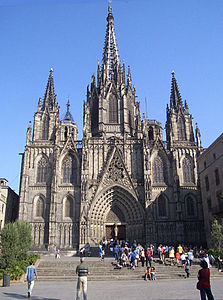 La catedral de Barcelona
REALIZADO por: paula Garcia Sánchez
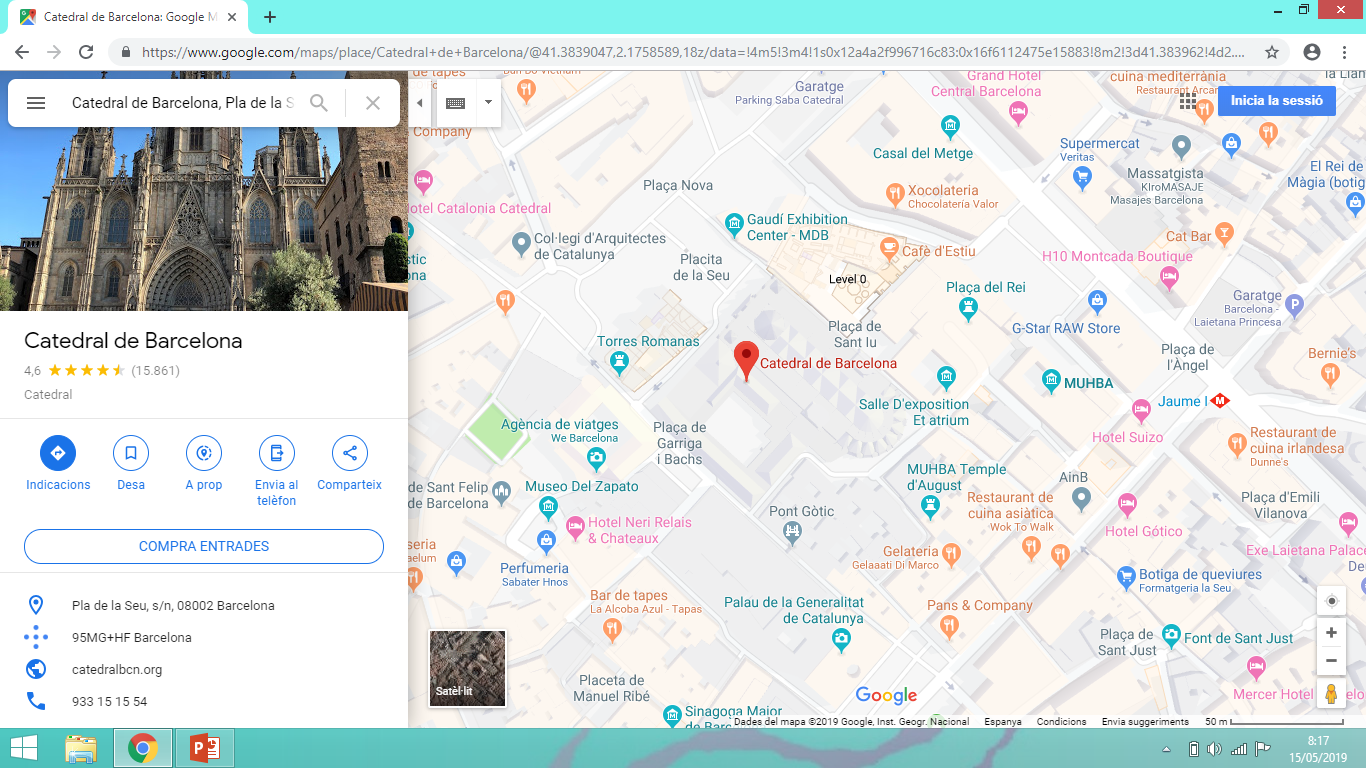 ES UNA CATEDRAL, QUE FUE CONSTRUIDA POR ORDEN DEL REI JAUME.
La catedral de Barcelona se ubica en el centro de la Ciudad, en el barrio gótico de Barcelona .
Se Construyó del s.XIII Al xv encima de LA ANTIGUA CATEDRAL ROMáNICA. 
ES DE ESTILO GóTICO y ESTá EN BUEN ESTADO.
Se usaba de dotación de bomberos.
Demuestra el estado de conservasion de la campana más alta.
La catedral de Barcelona mide 90M.